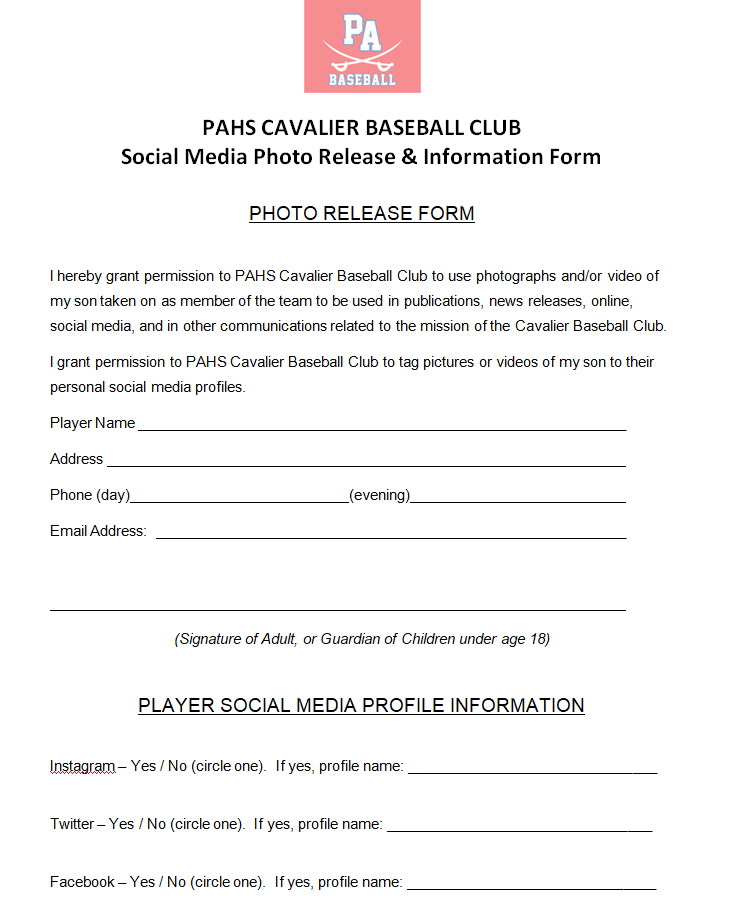 PHOTO RELEASE FORM 
 
I hereby grant permission to PAHS Cavalier Baseball Club to use photographs and/or video of my son taken on as member of the team to be used in publications, news releases, online, social media, and in other communications related to the mission of the Cavalier Baseball Club.  
I grant permission to PAHS Cavalier Baseball Club to tag pictures or videos of my son to their personal social media profiles.  

Player Name 						


							
Signature of Adult, or Guardian of Children under age 18
FOLLOW “THE UNIT” ON SOCIAL MEDIA
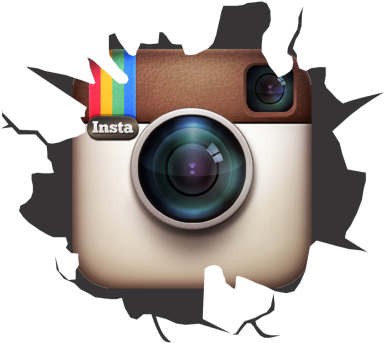 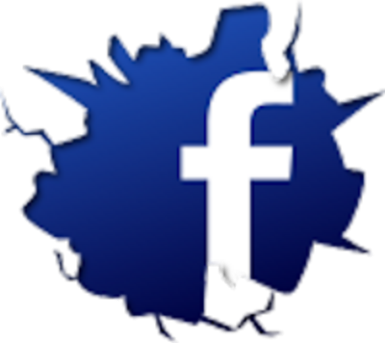 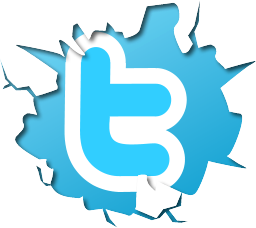 SINCE 1954